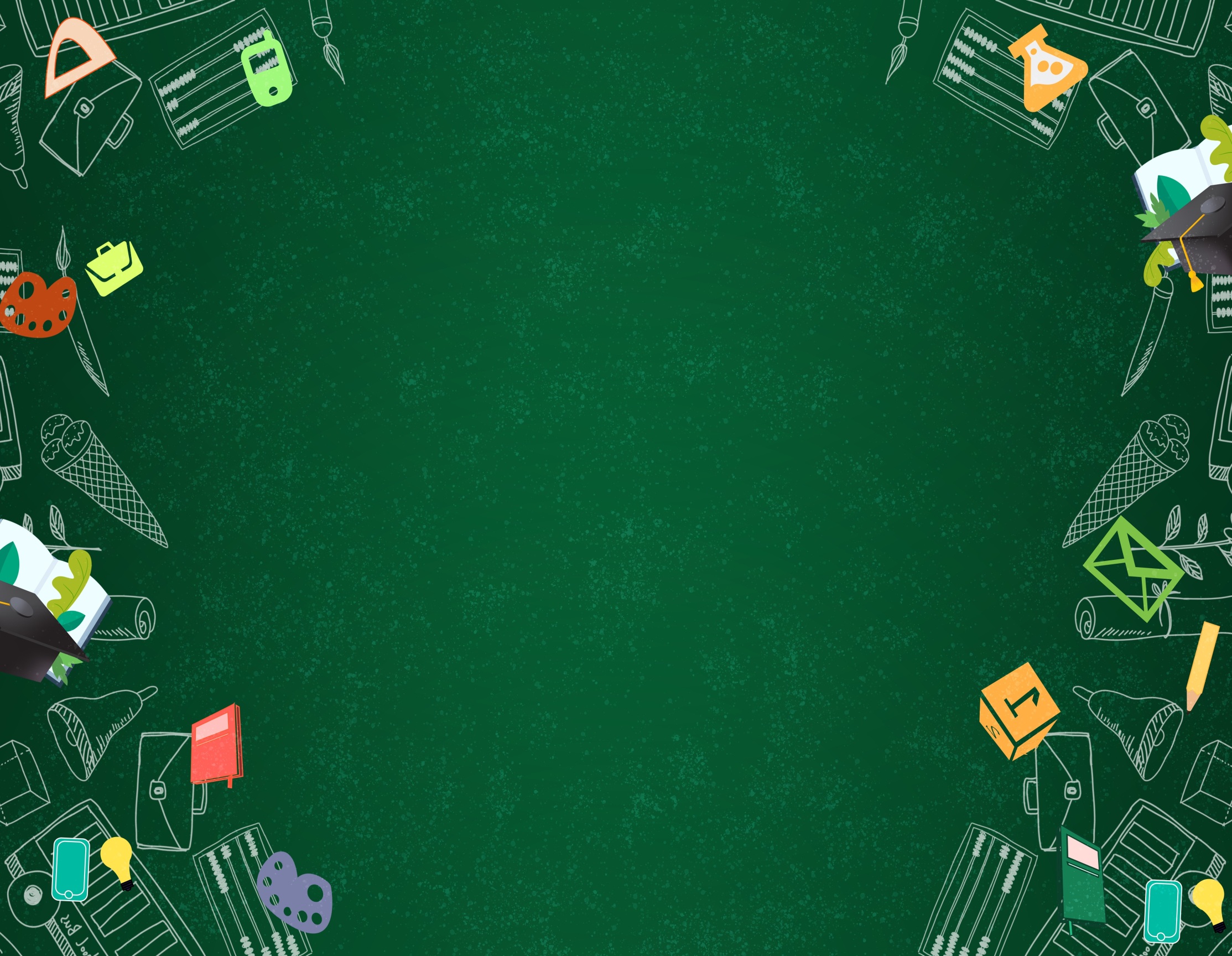 THỰC HÀNH TIẾNG VIỆT

ẨN DỤ
Nguyễn Thị Lan Phương
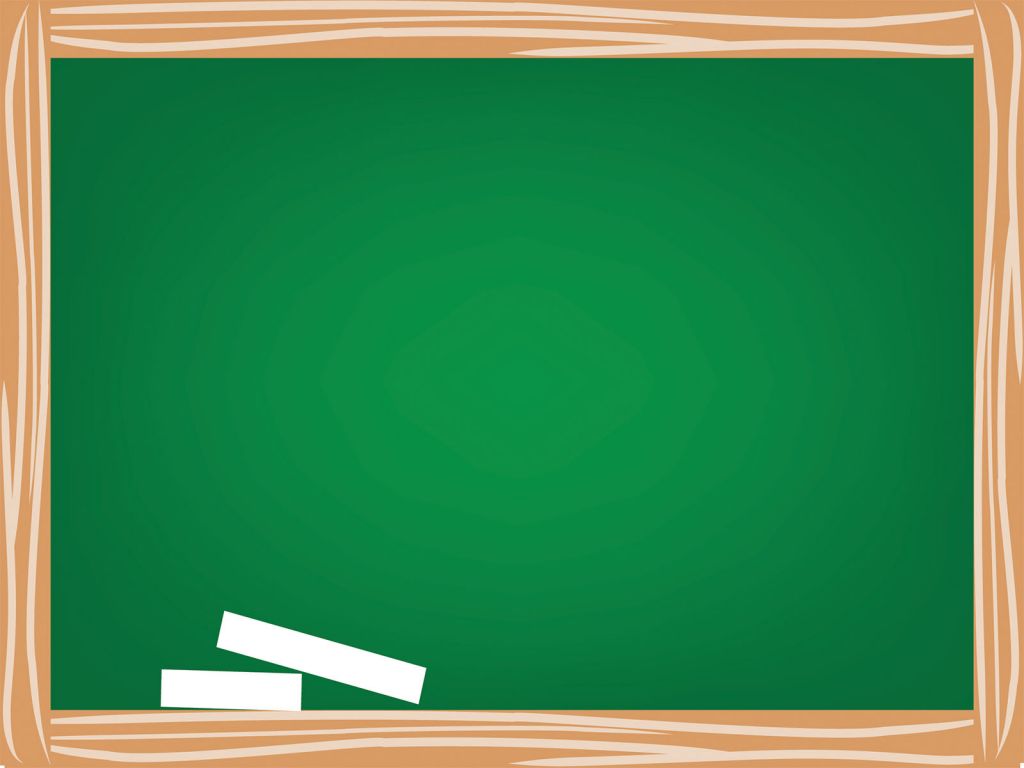 I. Lí thuyết
Thế nào là ẩn dụ
a. Ví dụ
 “Người cha mái tóc bạc 
    đốt lửa cho anh nằm”
- Hình ảnh “Người cha” chỉ Bác Hồ
- Tác dụng : thể hiện tình yêu thương, sự quan tâm của Bác dành cho các chiến sĩ.
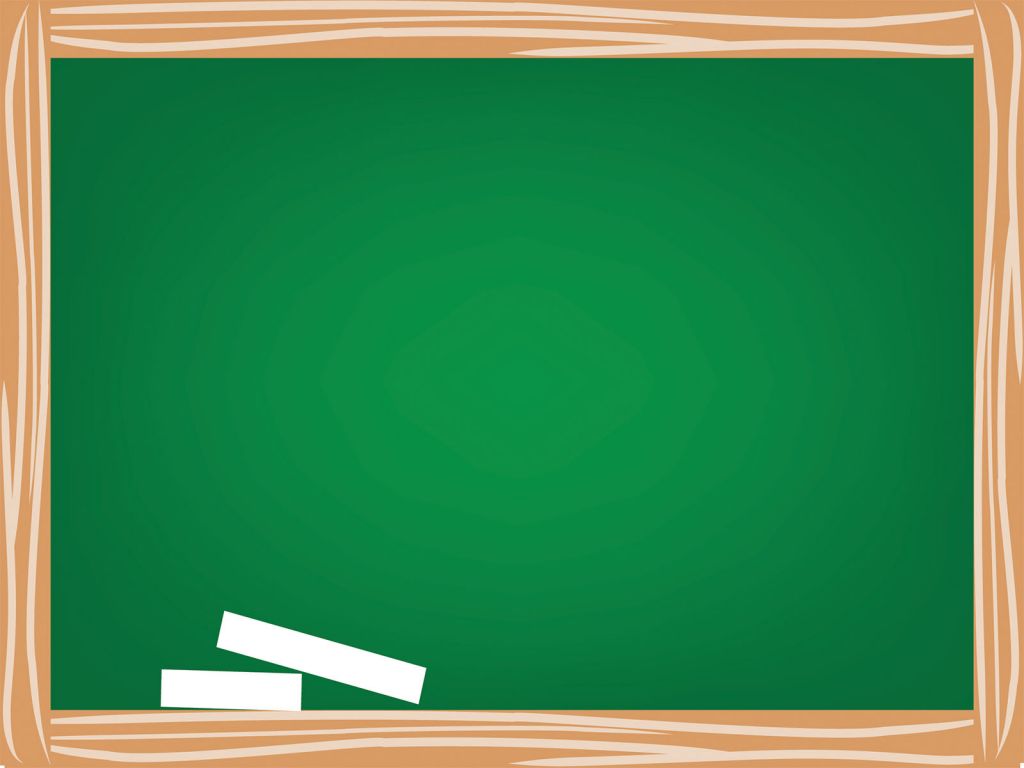 b. Nhận xét
Ẩn dụ là gọi tên các sự vật, hoặc hiện tượng này bằng tên sự vật, hiện tượng khác có nét tương đồng với nhau có tác dụng nhằm tăng sức gợi hình, gợi cảm.
*  Sơ đồ ẩn dụ
A
B
Quan hệ tương đồng
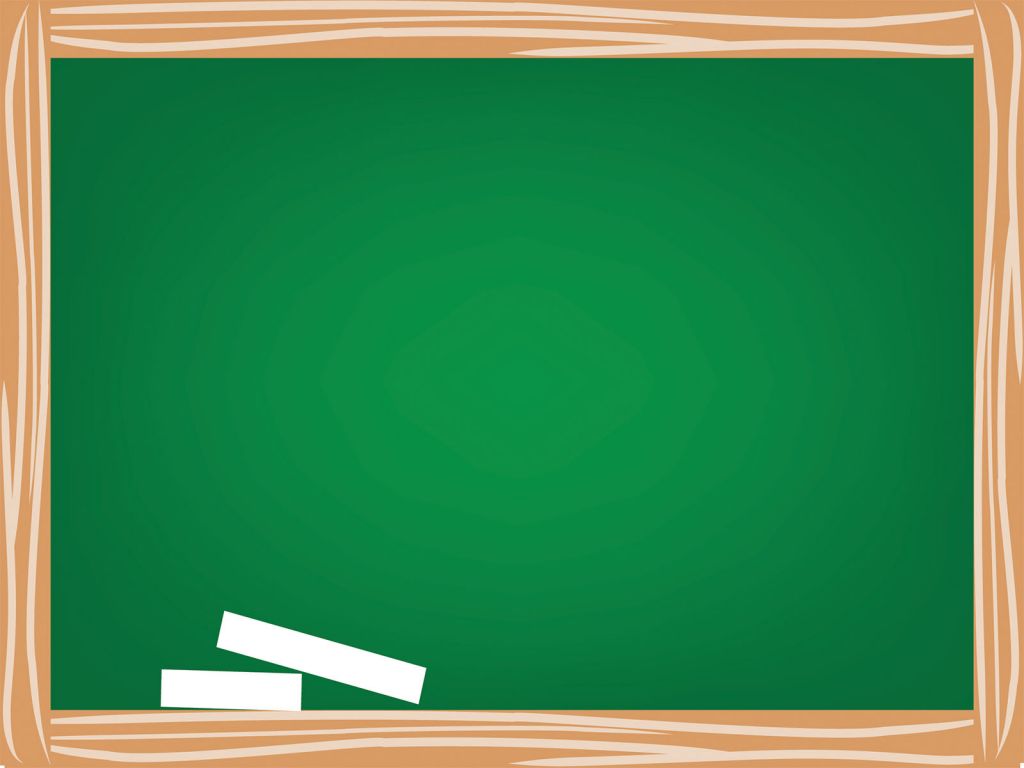 2. Các kiểu ẩn dụ
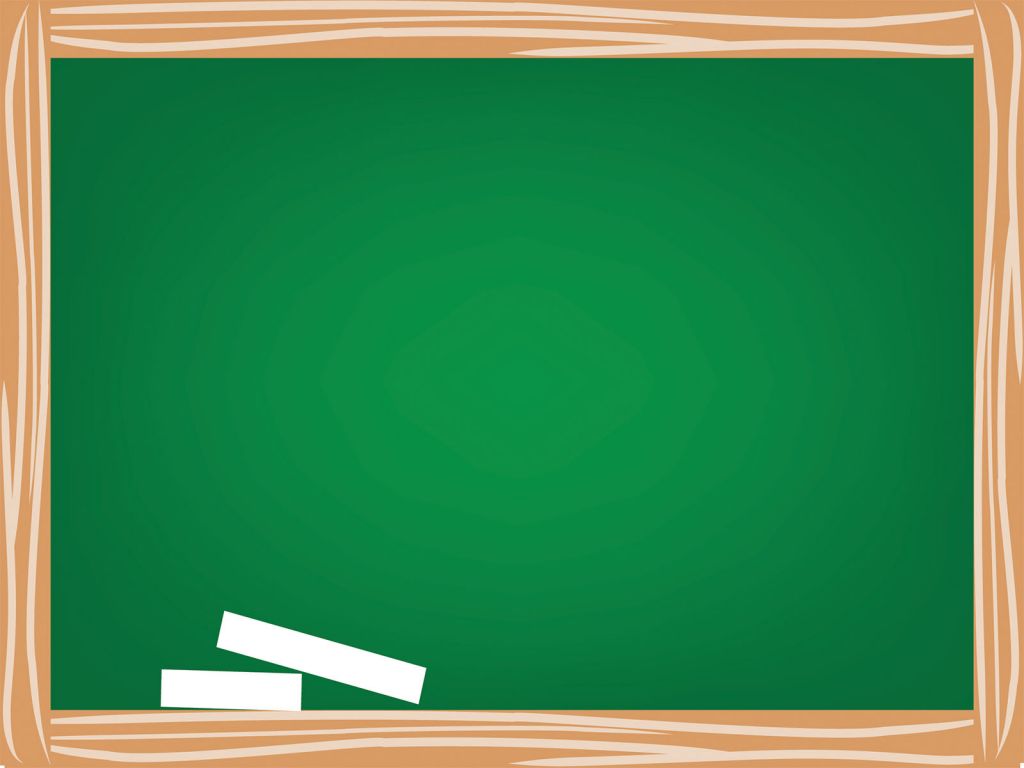 Phiếu bài tập số 1
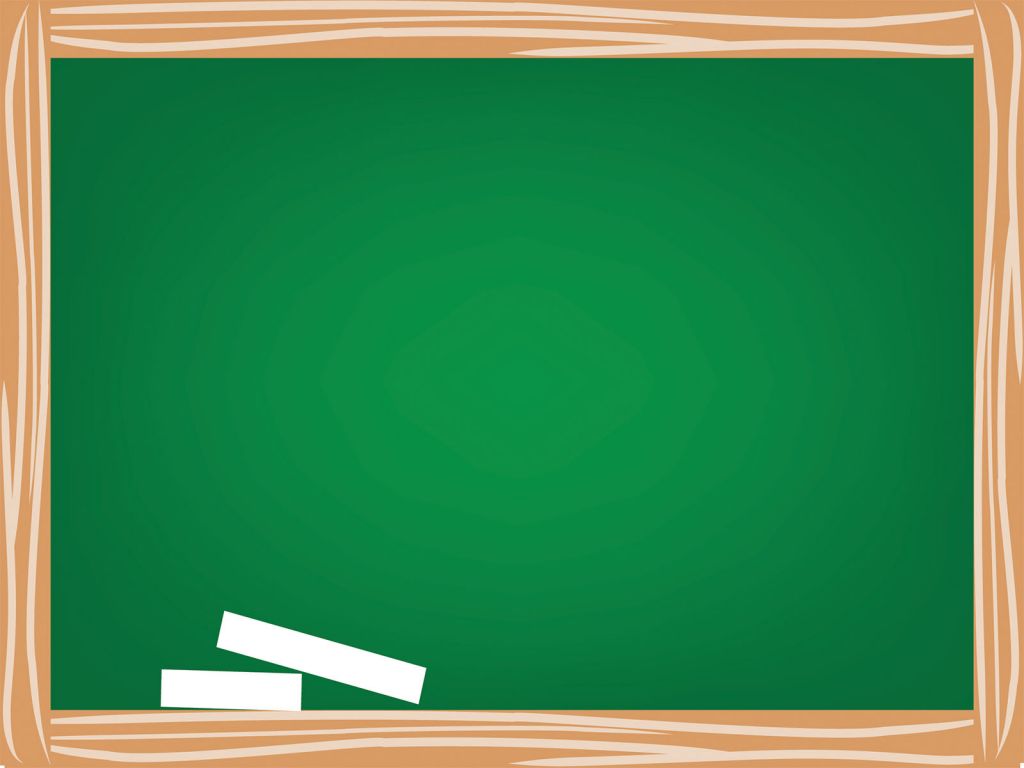 Phiếu bài tập số 1
a. dãi dầu => Tác dụng: chỉ những vất vả, gian khó, sớm khuya làm lụng của người mẹ
b. rưng rưng=> Tác dụng: cảm xúc nghẹn ngào, xúc động của người con khi nghĩ về mẹ
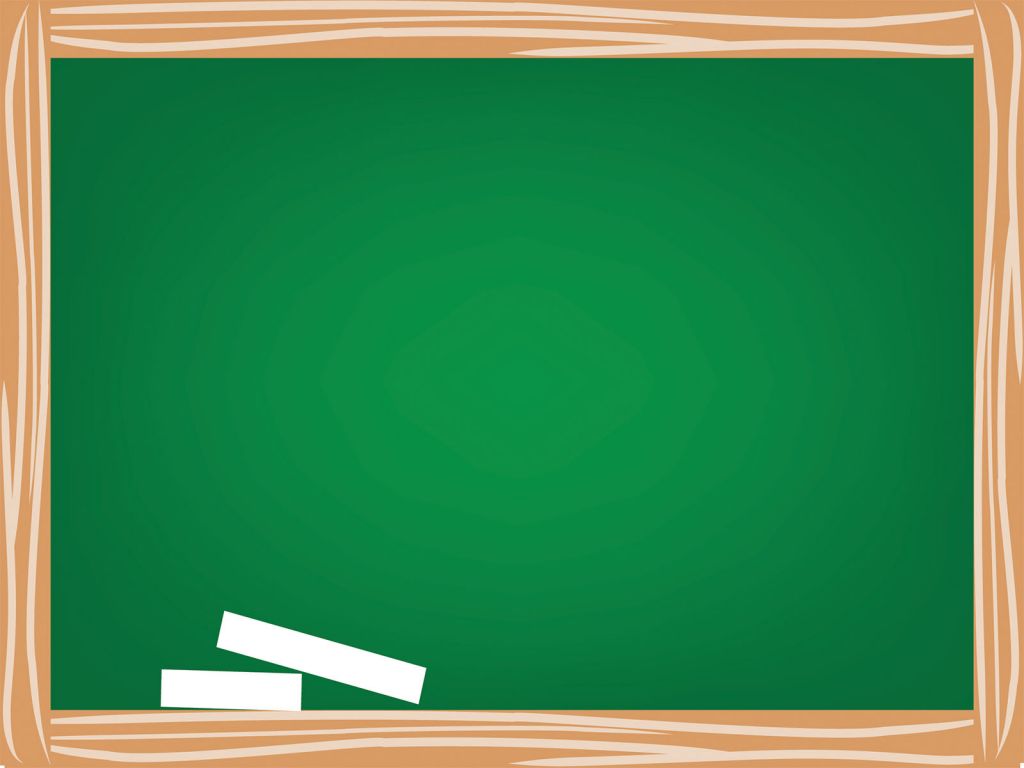 Phiếu bài tập số 2
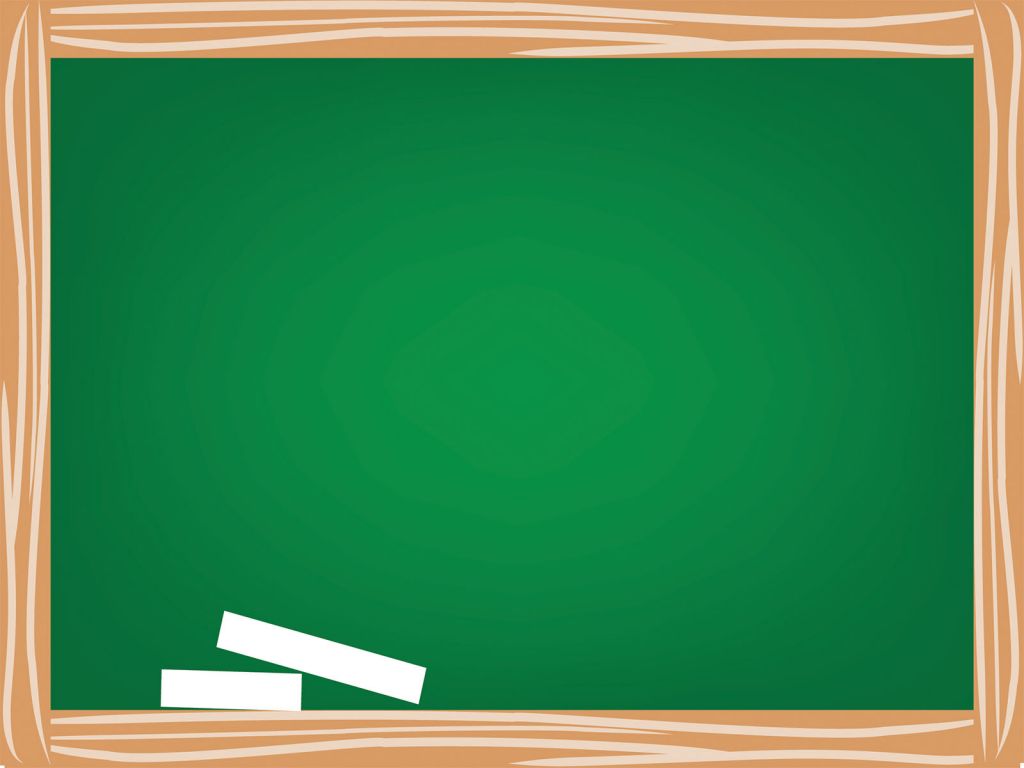 Phiếu bài tập số 2
Ẩn dụ trong câu: ” cái trăng vàng”, ” cái trăng tròn”, ” cái trăng” => ẩn dụ chỉ em bé
-   Tác dụng: thể hiện tình cảm yêu thương, quý trọng, con là điều tốt đẹp quý giá nhất trần đời của mẹ, từ đó thể hiện tình yêu của mẹ dành cho con
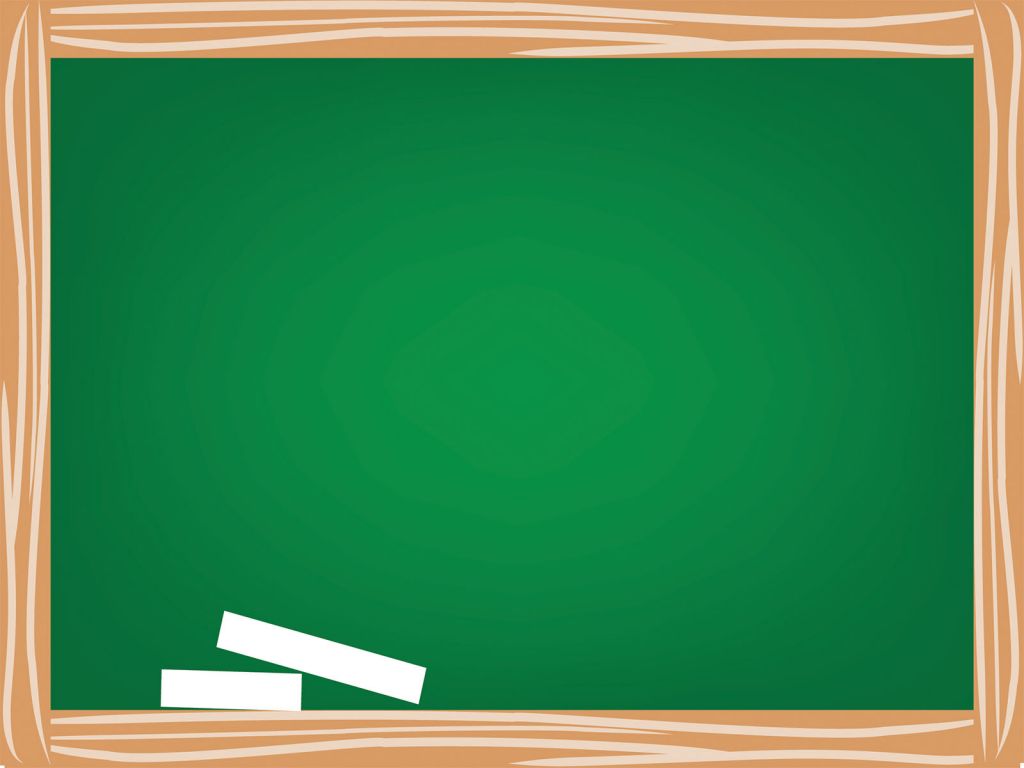 Phiếu bài tập số 3
Trong cụm từ và các tục ngữ (in đậm) dưới đây, biện pháp ẩn dụ được xây dựng trên cơ sở so sánh ngầm giữa những sự vật, sự việc nào?
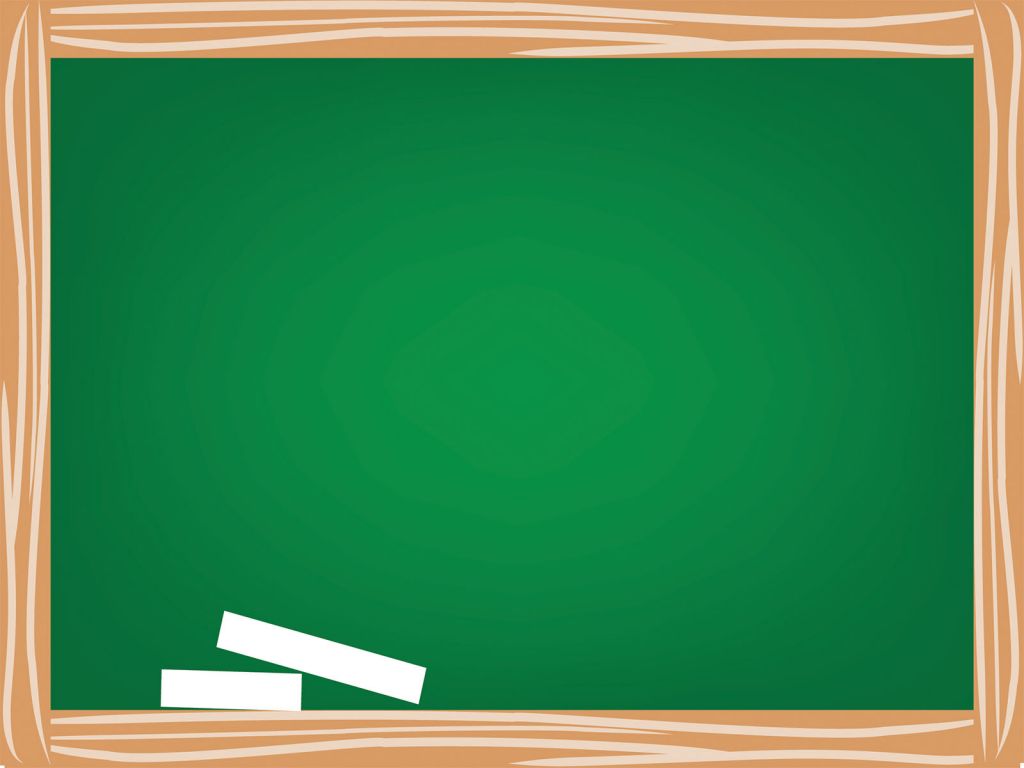 Phiếu bài tập số 3
Trong cụm từ và các tục ngữ (in đậm) dưới đây, biện pháp ẩn dụ được xây dựng trên cơ sở so sánh ngầm giữa những sự vật, sự việc nào?
a. ” Cái khuyết tròn đầy” => ẩn dụ cho em bé mụ mẫm, đáng yêu
b. “Ăn quả” so sánh ngầm với  hình ảnh nói về những người hưởng thành quả. “trồng cây” so sánh ngầm với  hình ảnh nói về những người làm ra thành quả cho người hưởng thụ.
+ “Mực” : so sánh ngầm với  những môi trường, những phần tử xấu xa, tiêu cực trong cuộc sống.
+ “Đèn” : so sánh ngầm với những điều tốt đẹp, tích cực.
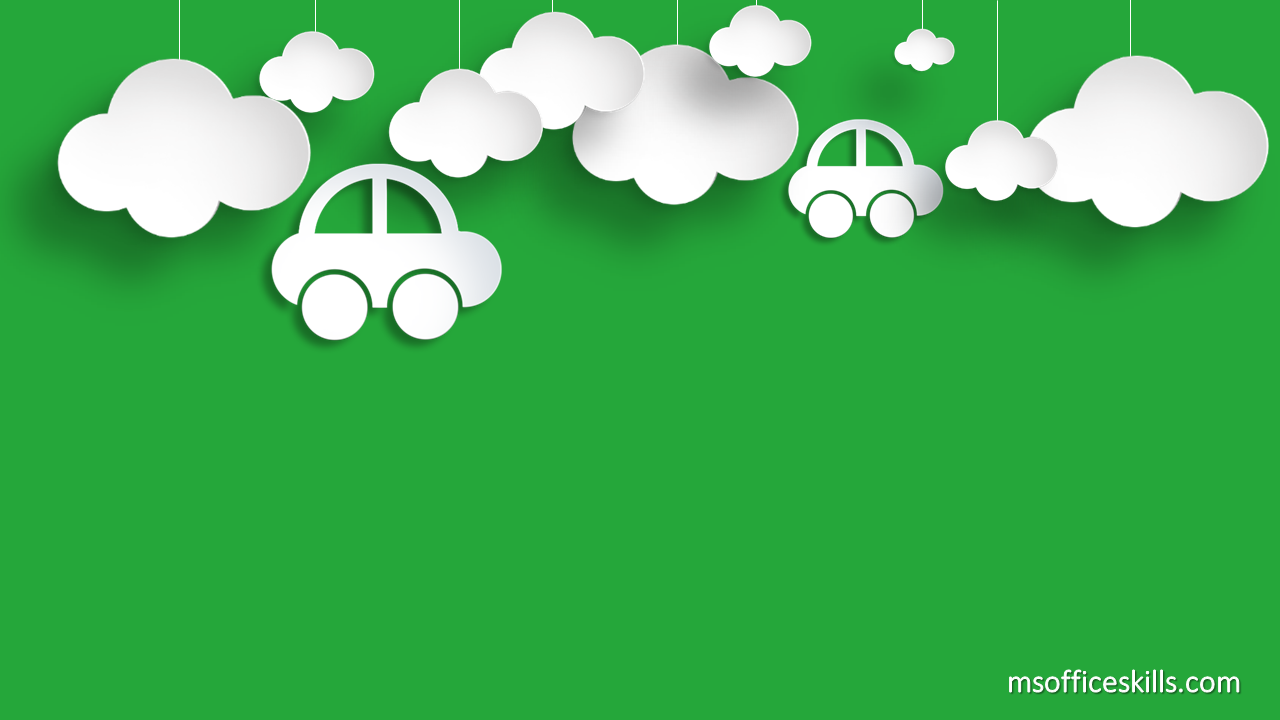 Viết một đoạn văn ngắn khoảng 4-5 dòng về chủ đề tình cảm gia đình trong đó có sử dụng ít nhất 1 phép ẩn dụ
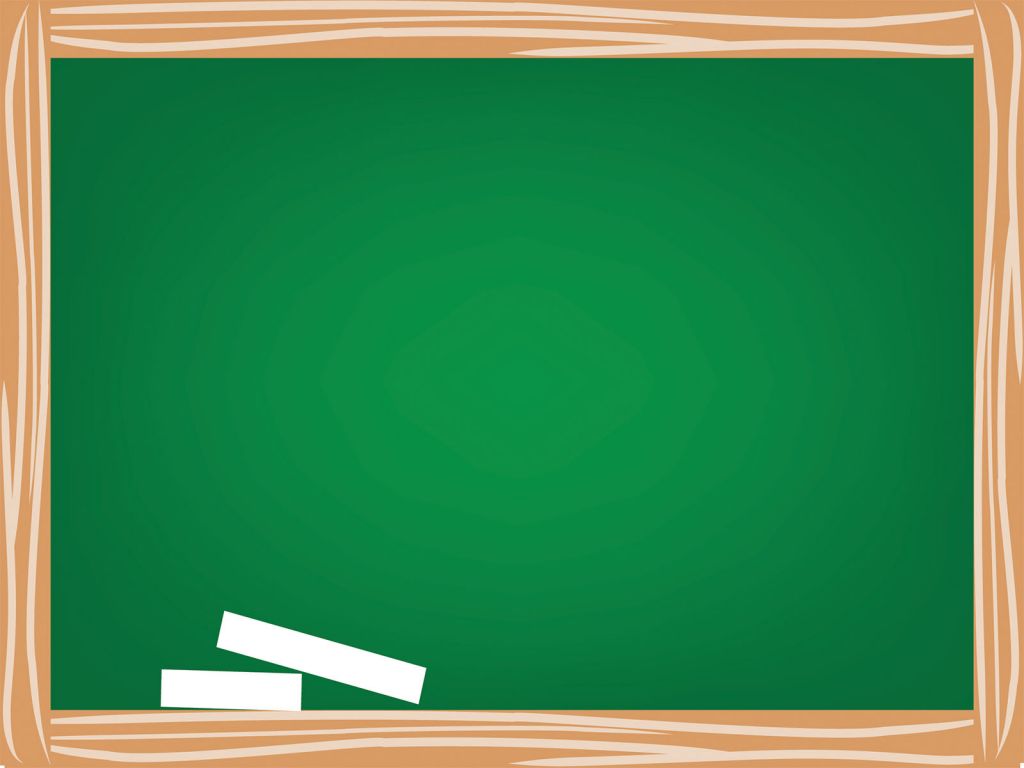 CỦNG CỐ, MỞ RỘNG
Em hãy tìm các câu thơ, câu văn có sử dụng biện pháp tu từ ẩn dụ?
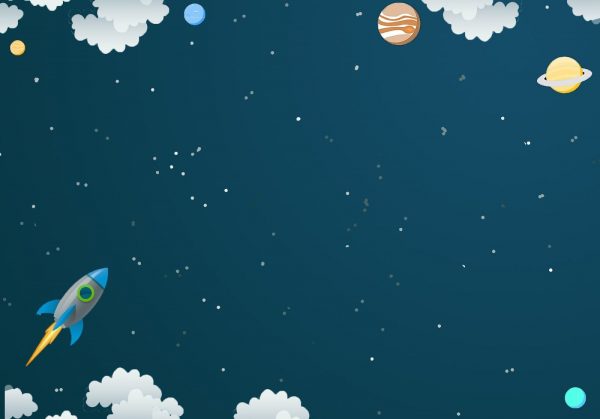 Trân trọng  cảm ơn!